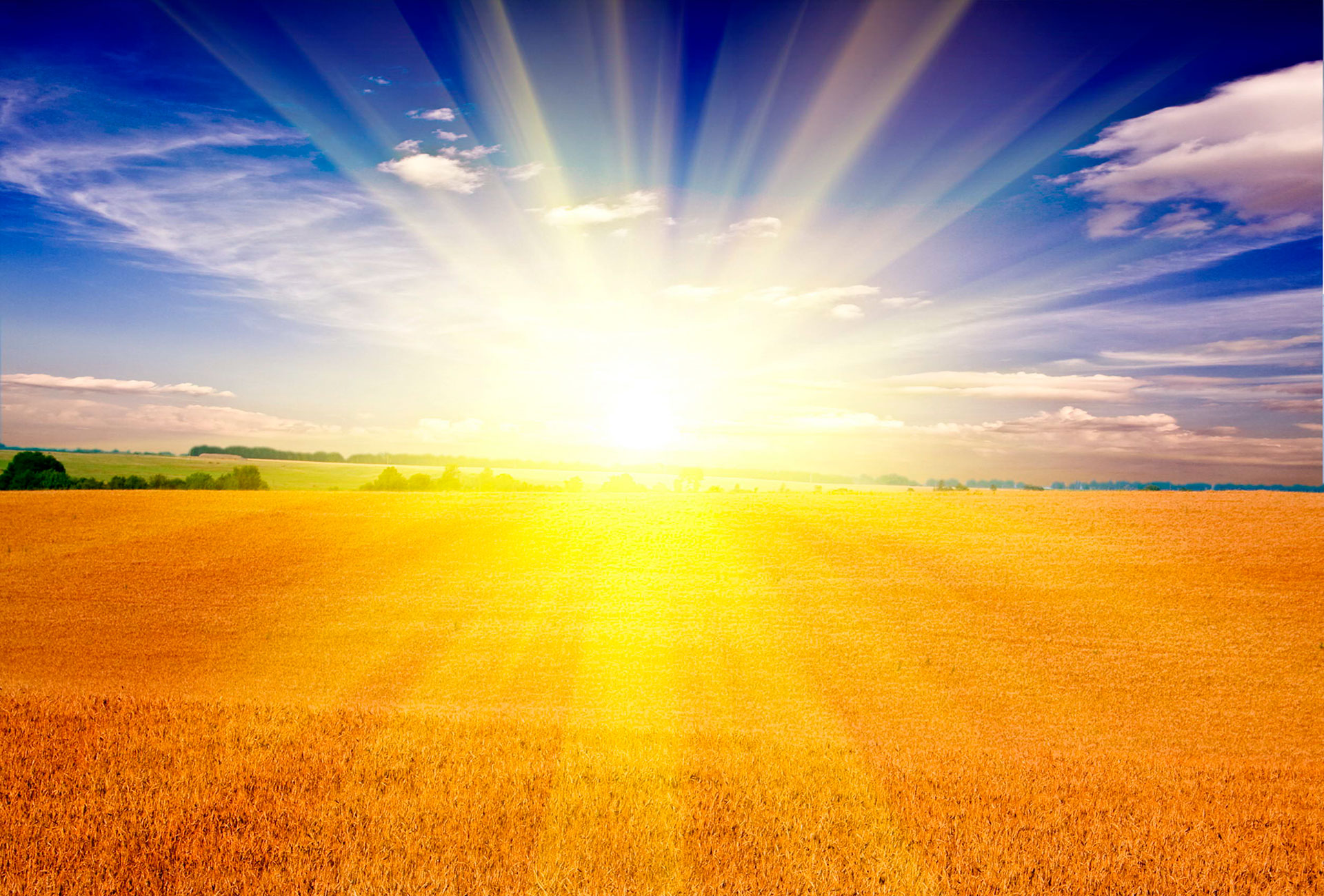 Бюджет для граждан
Проект к отчету об исполнении  бюджета Енапаевского сельского поселения Октябрьского муниципального района за 2018 год
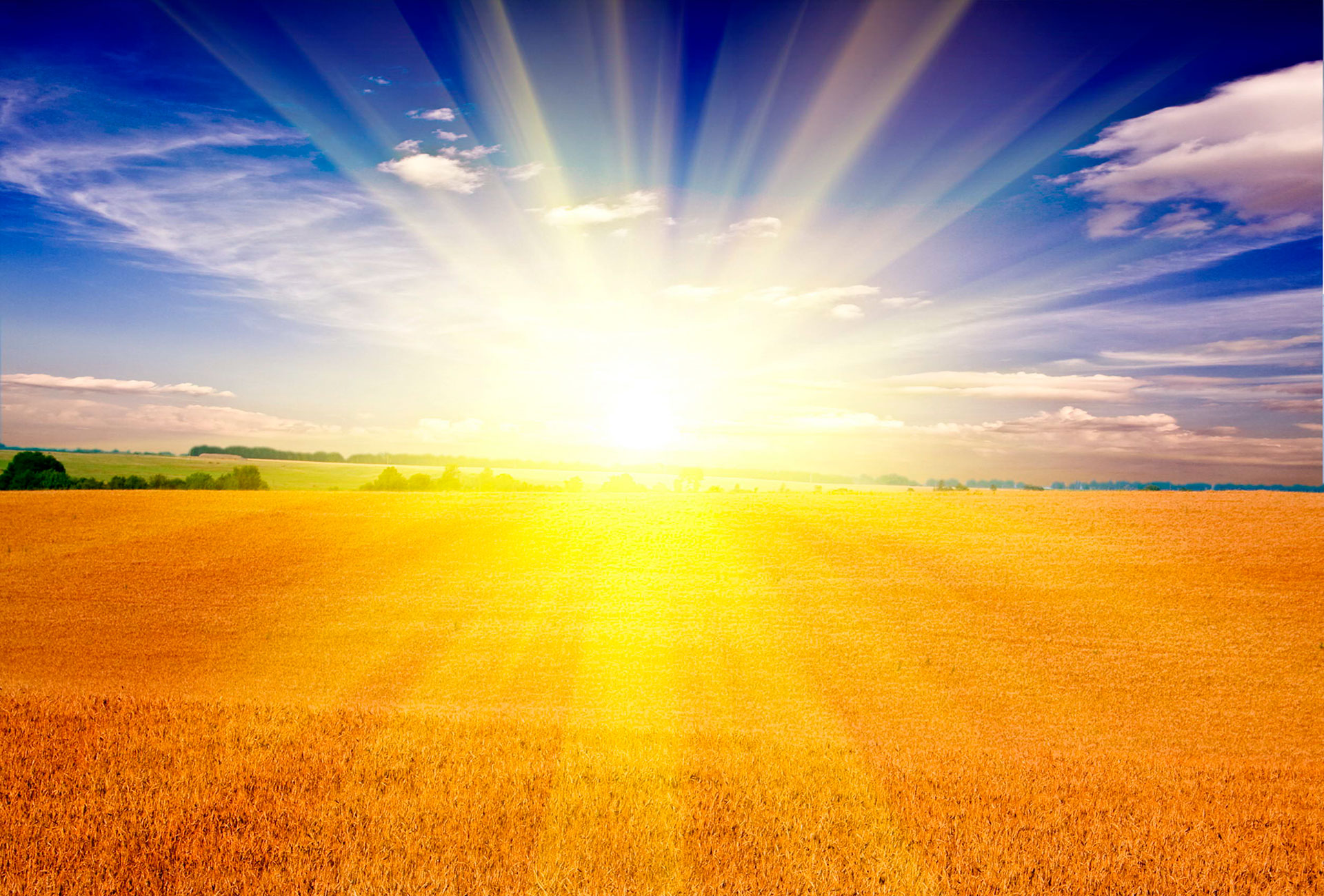 Уважаемые жители ЕНАПАЕВСКОГО  сельского поселения!
Представляем Вашему вниманию проект отчета об исполнении  бюджета Енапаевского сельского поселения Октябрьского муниципального района за 2018 год.
        Бюджет для граждан нацелен на получение обратной связи от жителей поселения, которых волнуют проблемы муниципальных финансов. Надеемся, что представление бюджета в понятной для жителей форме повысит уровень общественного участия граждан в бюджетном процессе.
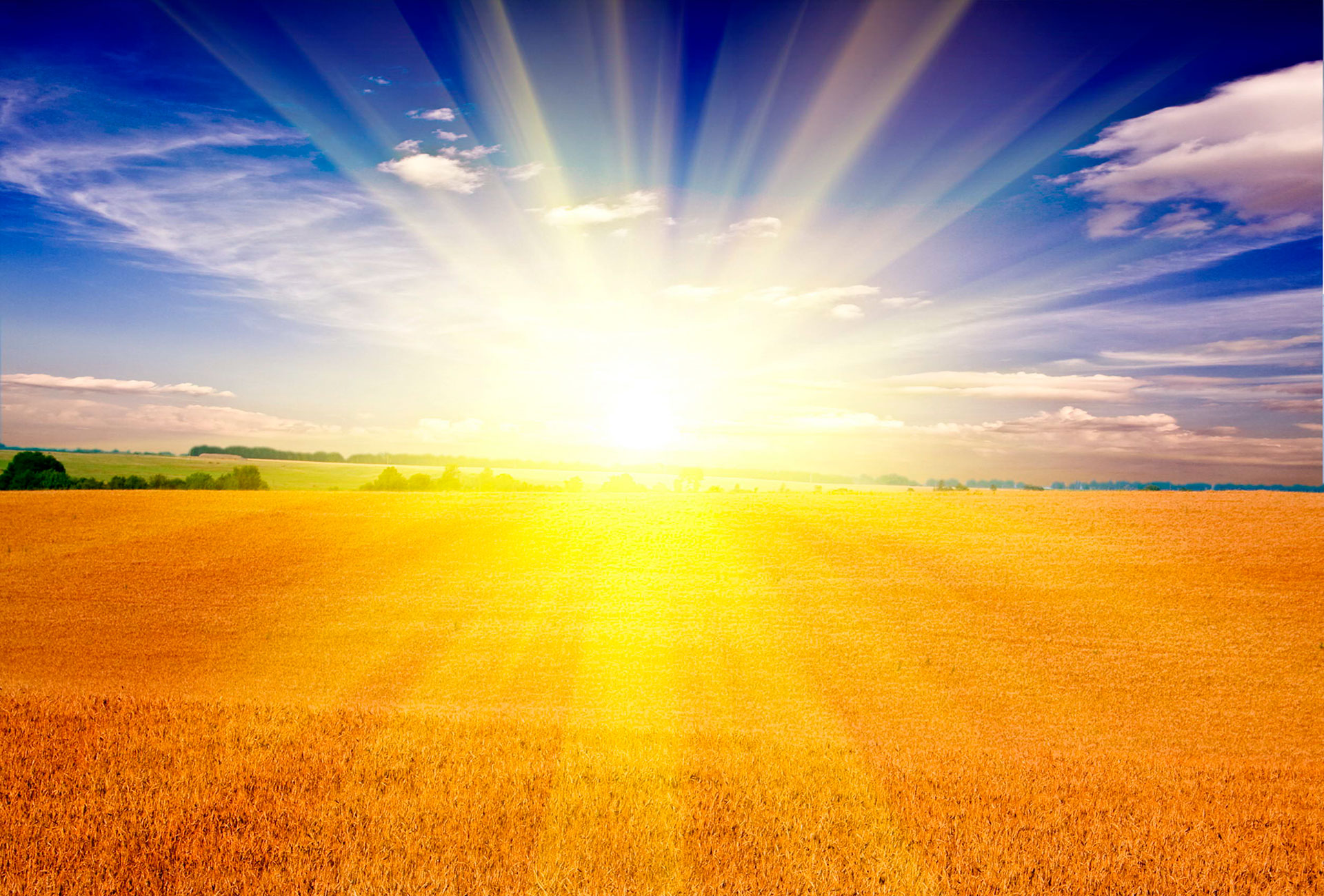 ОСНОВНЫЕ ПАРАМЕТРЫ ИСПОЛНЕНИЯ  БЮДЖЕТА  ЕНАПАЕВСКОГО СЕЛЬСКОГО ПОСЕЛЕНИЯ ЗА 2018 ГОД (ТЫС.РУБ.)
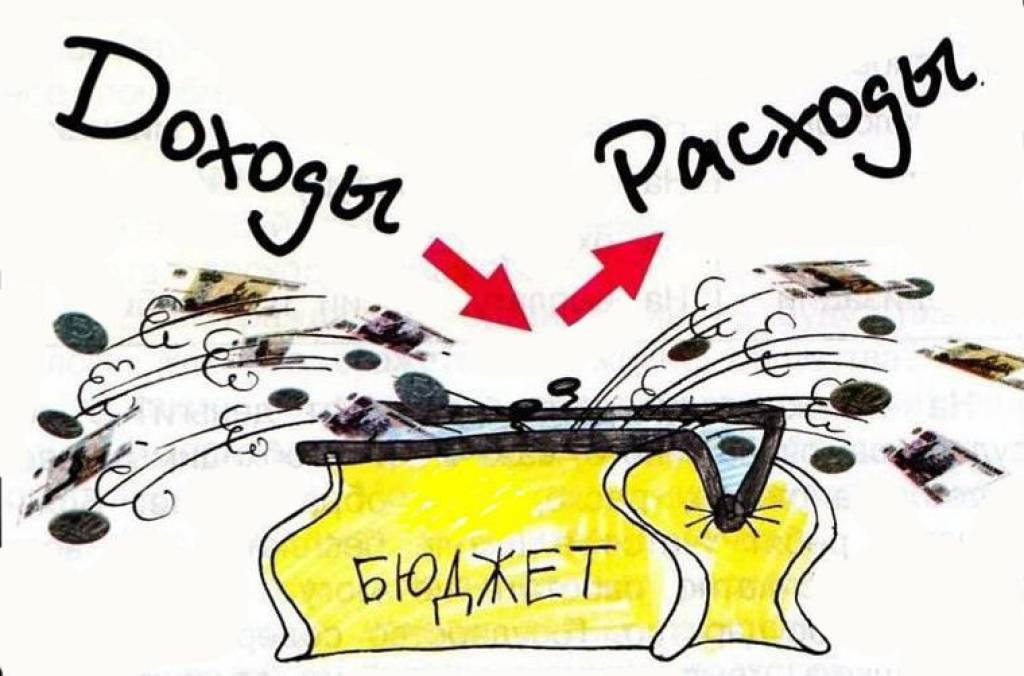 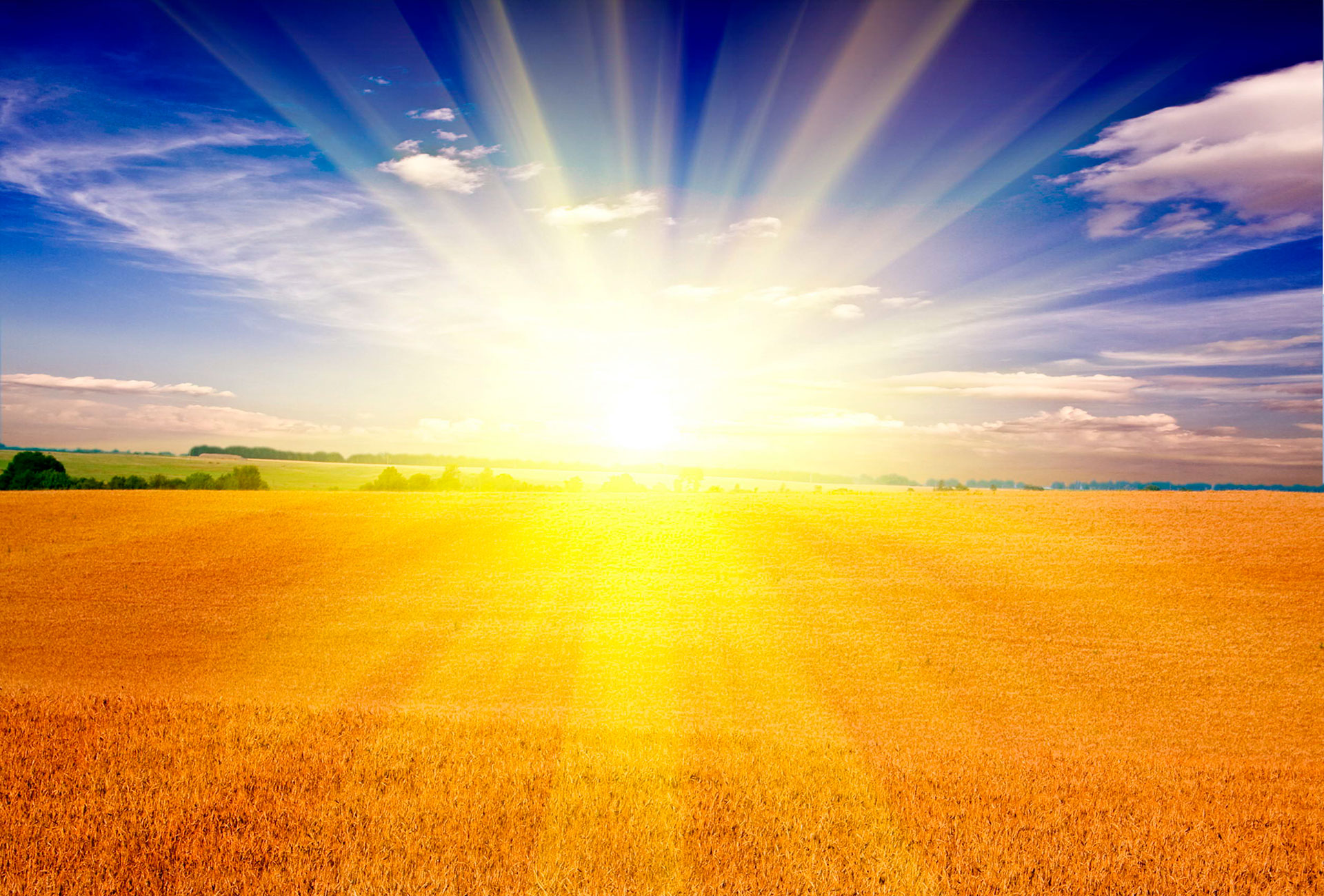 ИСПОЛНЕНИЕ БЮДЖЕТА ЕНАПАЕВСКОГО СЕЛЬСКОГО ПОСЕЛЕНИЯ ЗА 2018 ГОДПО ДОХОДАМ (ТЫС.РУБ.)
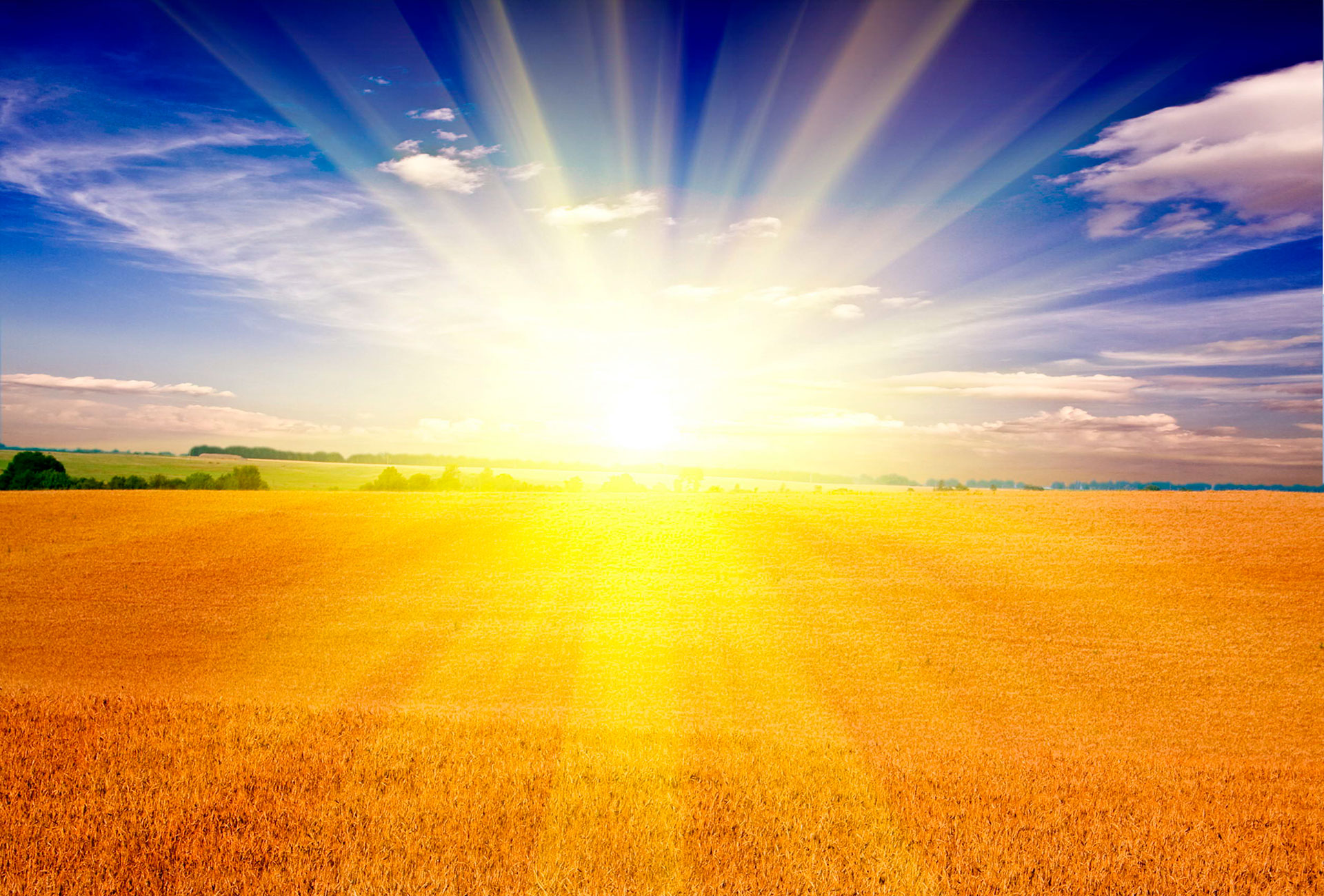 СТРУКТУРА И ОБЪЕМ НАЛОГОВЫХ И НЕНАЛОГОВЫХ ДОХОДОВ БЮДЖЕТА ЕНАПАЕВСКОГО СЕЛЬСКОГО ПОСЕЛЕНИЯ ЗА 2018 ГОД(ТЫС.РУБ.)
*Анализ исполнения собственных доходов бюджета поселения за 2018 год свидетельствует  о том, что план по указанным доходам   перевыполнен   на сумму  123,4 тыс. руб.
СТРУКТУРА И ОБЪЕМ БЕЗВОЗМЕЗДНЫХ ПОСТУПЛЕНИЙ (ТЫС.РУБ.)
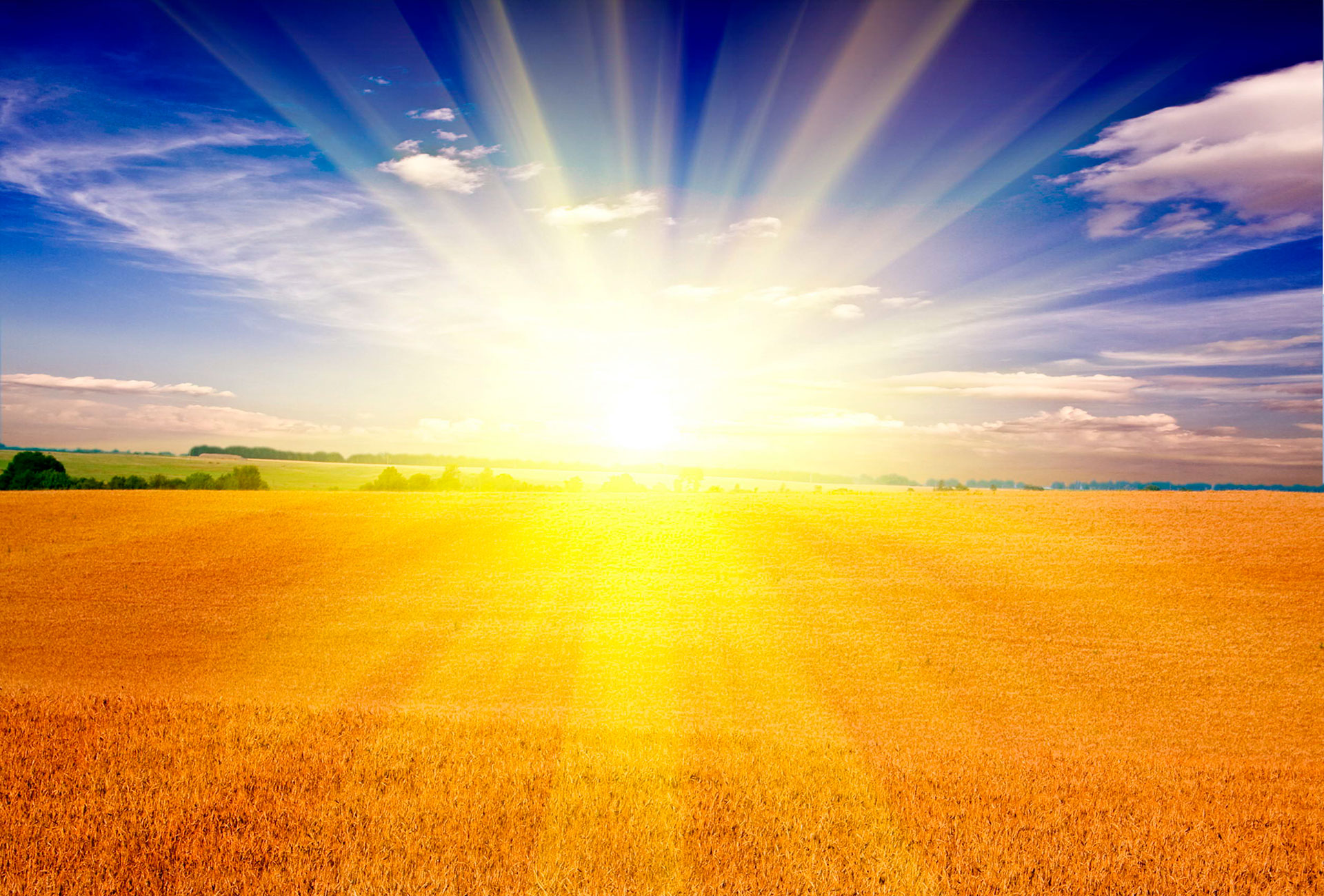 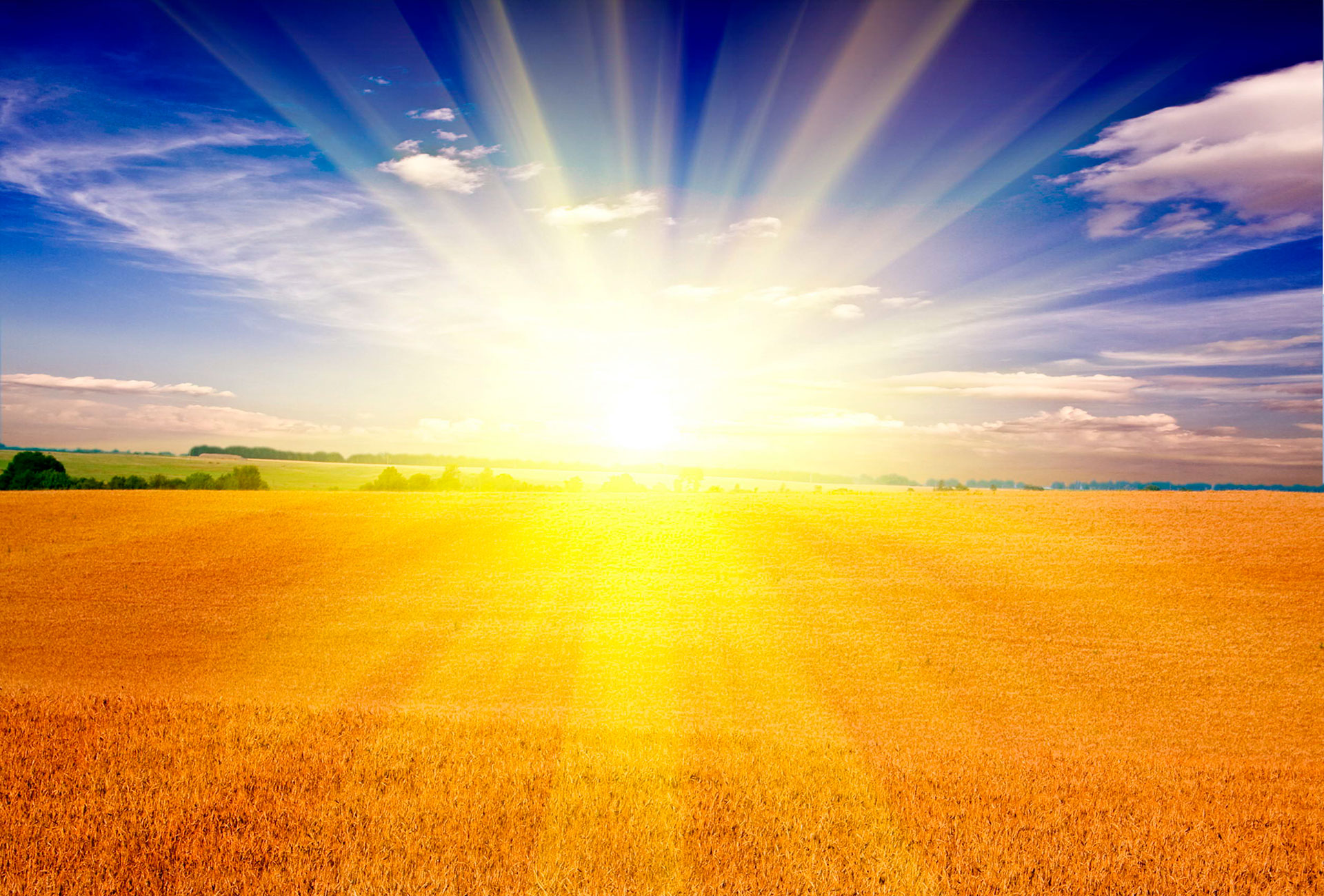 ИСПОЛНЕНИЕ БЮДЖЕТА ЕНАПАЕВСКОГО СЕЛЬСКОГО ПОСЕЛЕНИЯ ЗА 2018 ГОДПО РАСХОДАМ (ТЫС.РУБ.)
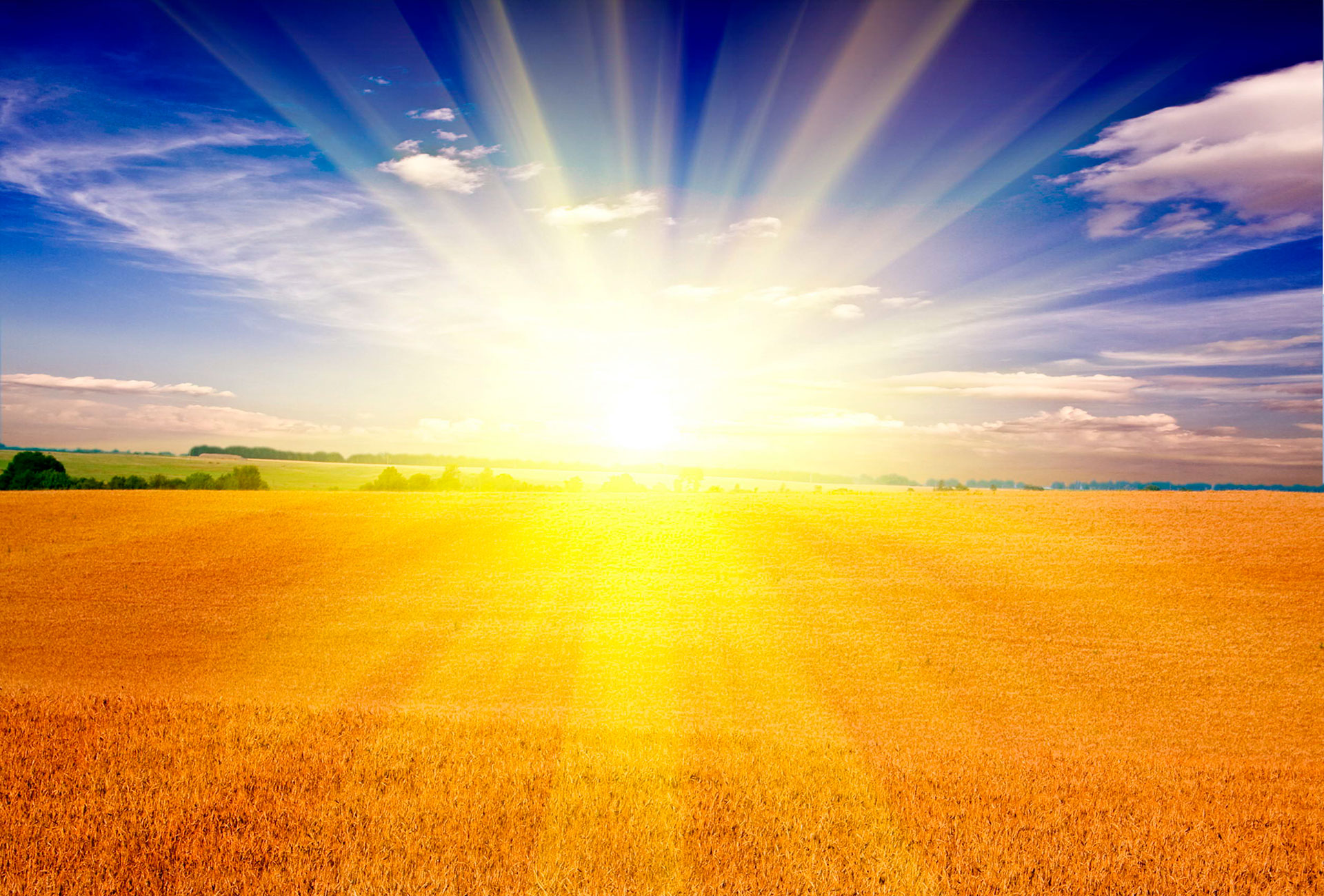 СТРУКТУРА И ОБЪЕМ РАСХОДОВ БЮДЖЕТА ЕНАПАЕВСКОГО СЕЛЬСКОГО ПОСЕЛЕНИЯ ЗА 2017 (ТЫС.РУБ.)
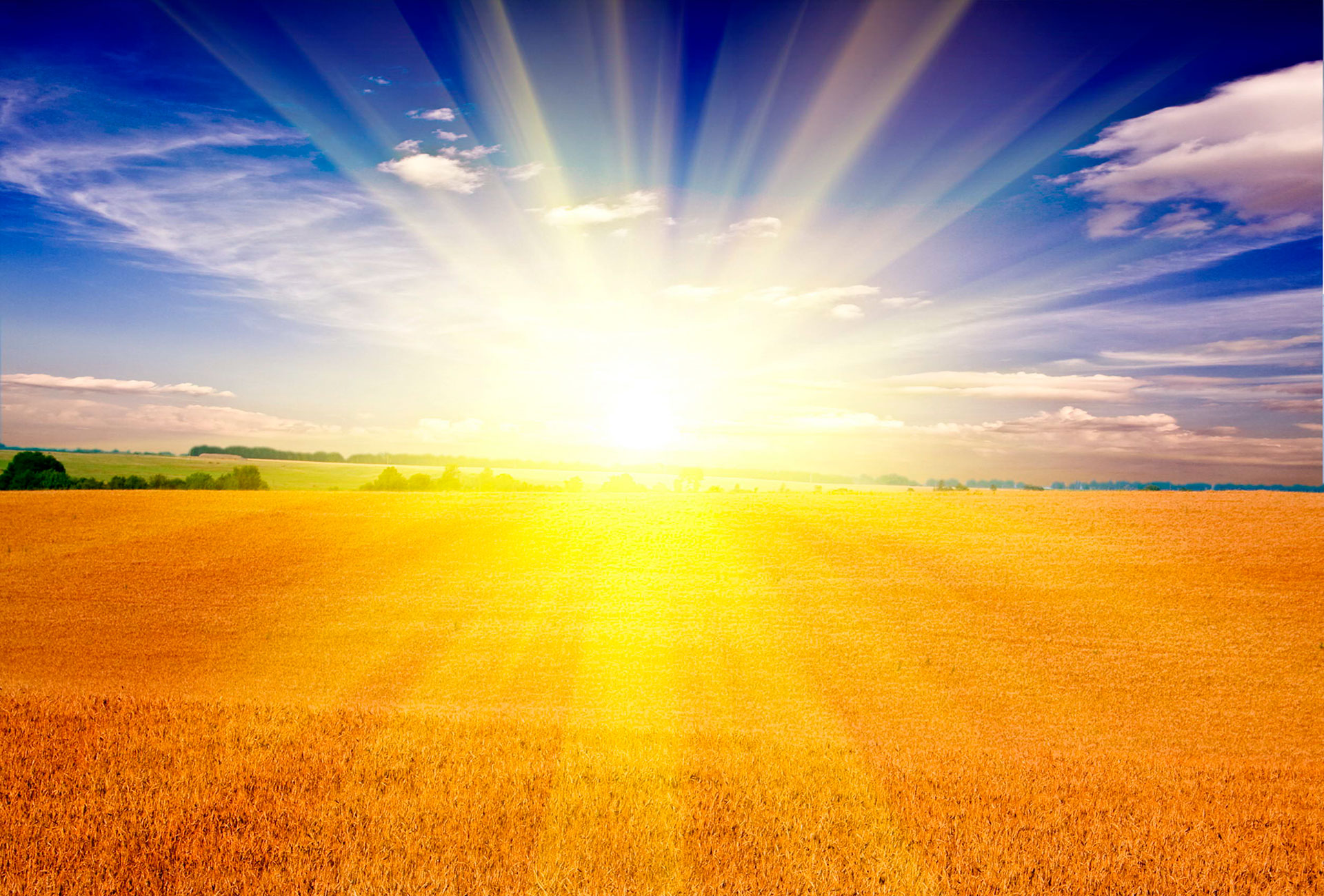 РАСХОДЫ БЮДЖЕТА ПОСЕЛЕНИЯ В РАМКАХ МУНИЦИПАЛЬНЫХ  ПРОГРАММ ЗА 2018 ГОД(ТЫС.РУБ.)
РАСХОДЫ БЮДЖЕТА ПОСЕЛЕНИЯ В РАМКАХ НЕПРОГРАММНЫХ НАПРАВЛЕНИЙ РАСХОДОВ
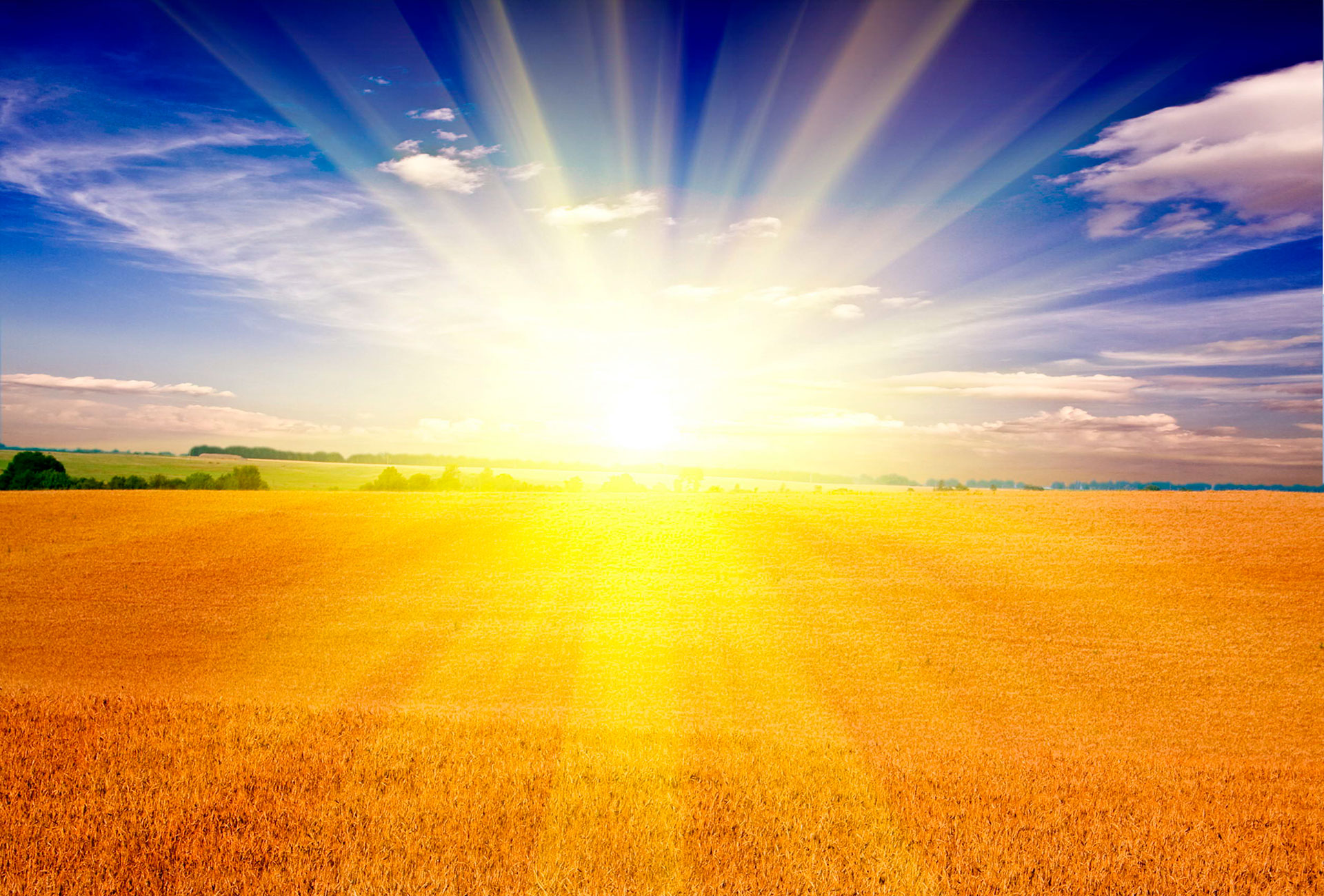 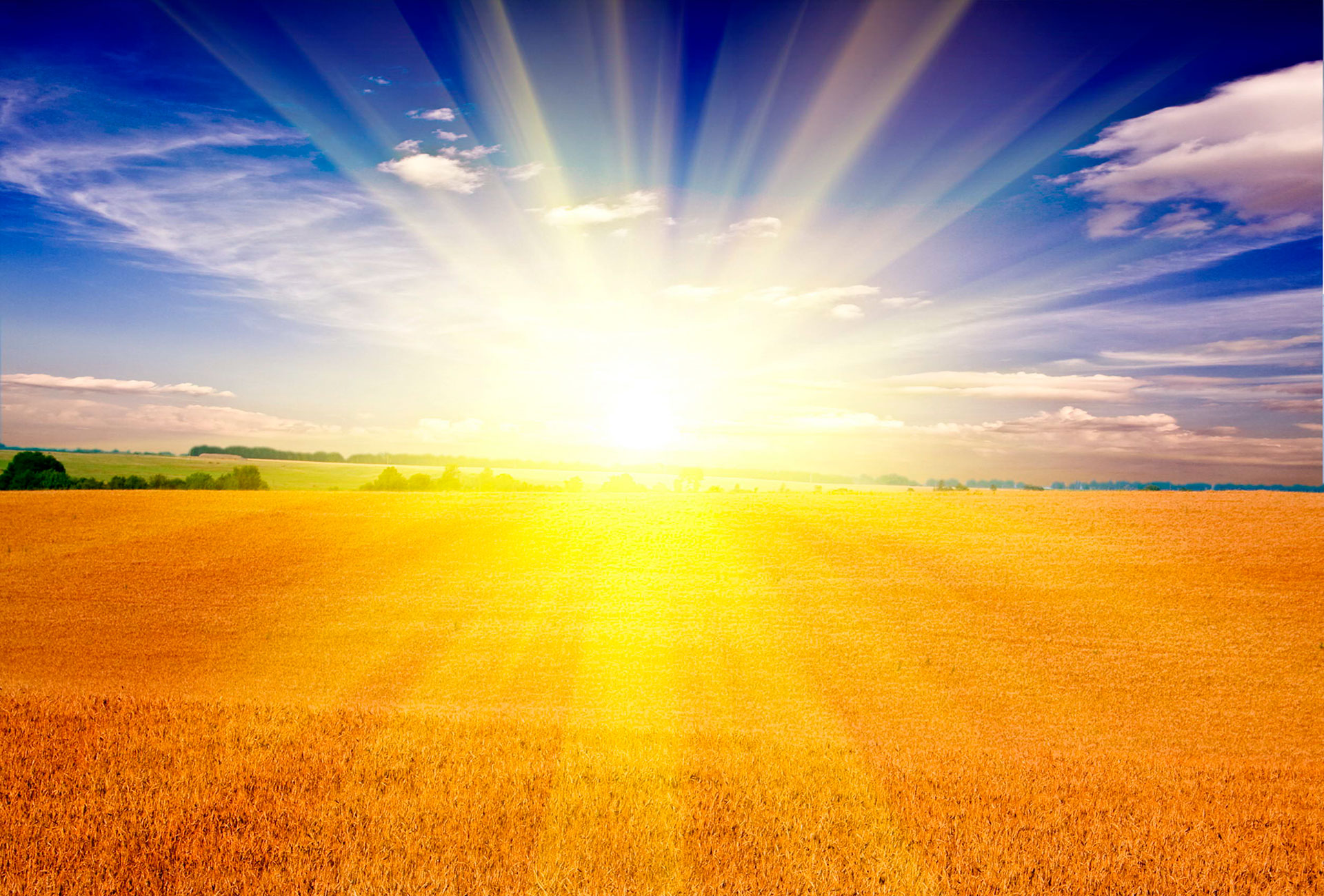 Администрация  Енапаевского сельского поселения
Официальный сайт: http://oktyabrskiy.permarea.ru/enapaevskoe/
Телефон: 8 (34266) 3-56-33, 3-56-69
Адрес: 617874, Пермский край, Октябрьский район, с.Енапаево,ул.Советская,64
E-mail: enapaevopos@mail.ru